ПАМЯТКА 
ДЛЯ УЧАСТНИКОВ
ОТРАСЛЕВОЙ ПРОГРАММЫ ПРИЗНАНИЯ
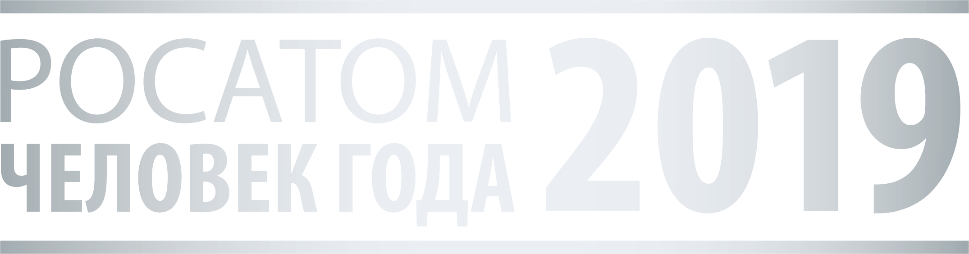 Для организаций, входящих в дивизион, – секретари конкурсных комиссий дивизиона.  Для других организаций – секретарь центральной конкурсной и внедивизиональной комиссии.
КУРАТОРЫ КОНКУРСА
СЕКРЕТАРИ КОНКУРСНЫХ КОМИССИЙ В ДИВИЗИОНАХ
СЕКРЕТАРЬ КОНКУРСНОЙ КОМИССИИ ДЛЯ РАССМОТРЕНИЯ ЗАЯВОК, СОДЕРЖАЩИХ СВЕДЕНИЯ, СОСТАВЛЯЮЩИЕ ГОСУДАРСТВЕННУЮ ТАЙНУ
СЕКРЕТАРЬ ЦЕНТРАЛЬНОЙ КОНКУРСНОЙ И ВНЕДИВИЗИОНАЛЬНОЙ КОМИССИИ
2
ПЕРЕЧЕНЬ ДОКУМЕНТОВ ДЛЯ УЧАСТИЯ В КОНКУРСЕ
Заявка (в соответствии с едиными требованиями из Приложения №14 Приказа Госкорпорации «Росатом»               № 1/1303-П от 27.11.2019)
Фото размером не менее 20 Мб (в соответствии с техническими требованиями, изложенными в Приложении №15 Приказа Госкорпорации «Росатом» № 1/1303-П от 27.11.2019)
Описание достижения кандидата / кандидатов для бюллетеня конкурсной комиссии / буклета объёмом до 420 знаков, включая пробелы; прямая речь – 80-83 знака, включая пробелы (в соответствии с требованиями, изложенными в Приложении №15 Приказа Госкорпорации «Росатом» № 1/1303-П от 27.11.2019)
Краткое описание достижения кандидата / кандидатов для постеров объёмом до 150-200 знаков с пробелами, 1-2 предложения (в соответствии с требованиями, изложенными в Приложении №14 Приказа Госкорпорации «Росатом» № 1/1303-П от 27.11.2019)
Согласие на обработку персональных данных и их размещение в СМИ атомной отрасли (форма дана в Приложении №16 Приказа Госкорпорации «Росатом»           № 1/1303-П от 27.11.2019)
ЗАЯВКИ ДЛЯ УЧАСТИЯ В КОНКУРСЕ МОЖНО НАЙТИ:

У ответственных секретарей конкурсных комиссий в службах управления персоналом организаций отрасли
На сайтах и внутренних порталах организаций отрасли 
На портале «Страна Росатом» в разделе «Человек года Росатома» 
На сайтах «Академии Росатома» rosatom-academy.ru и Госкорпорации «Росатом» rosatom.ru
В случае возникновения вопросов, на которые вам не смогли ответить, пожалуйста, обращайтесь к куратору проекта в отрасли Быковой Маргарите Вячеславовне по адресу konkurs@rosatom.ru или по тел. 8-499-949-49-02.
3